Executive Summary
Hybrid Stave status

Stave/0 Status

Stave/1 Status

Planning
Federico Ronchetti - INFN and CERN
10/04/18
Hybrid Stave
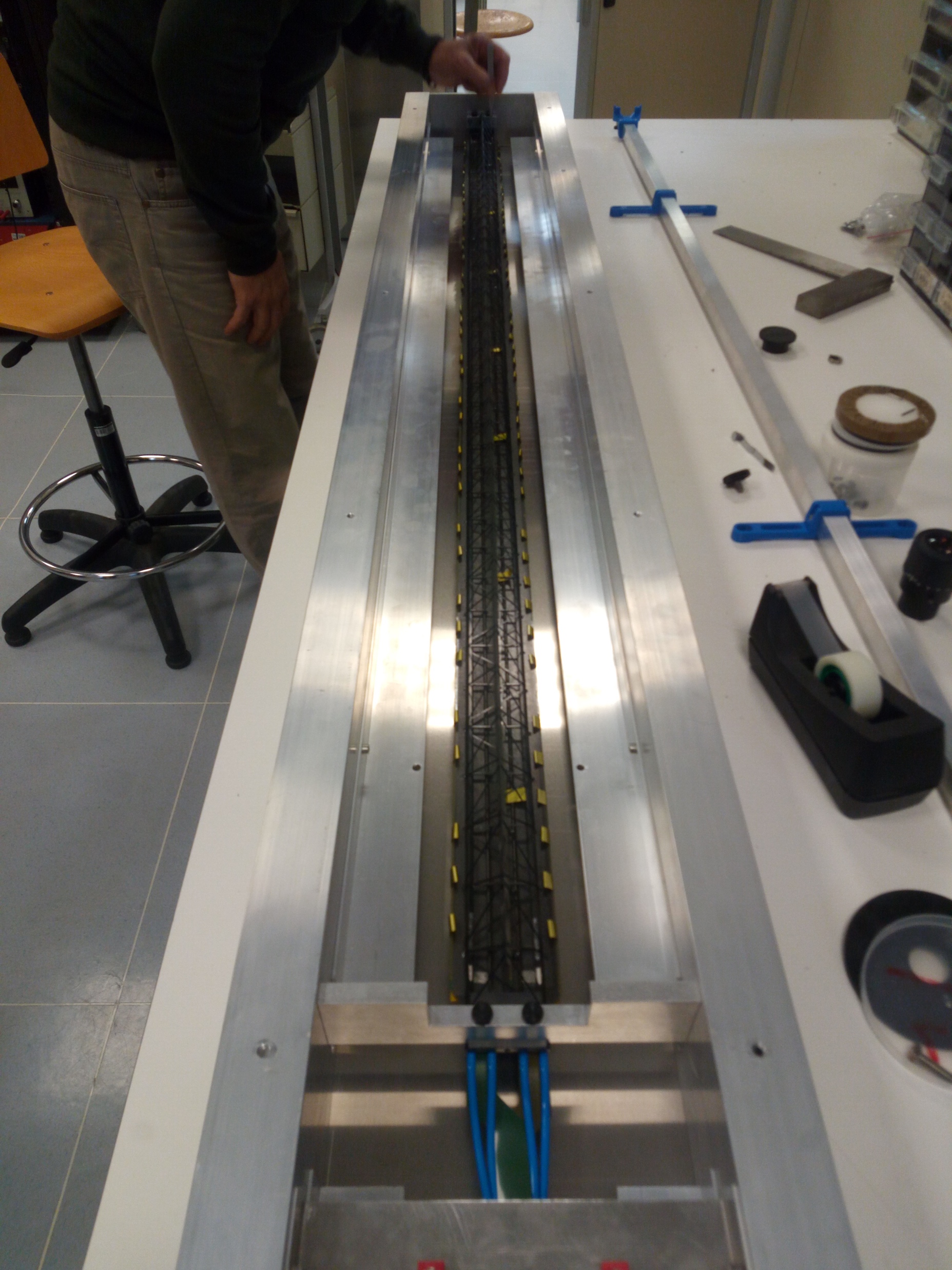 U-Arms glued with 2-min standard araldite
Stave moved (with PB folded) into transport box
To be shipped to CERN for insertion test (date TBD)
Federico Ronchetti - INFN and CERN
10/04/18
Stave Zero
Vacuum pumps stopped
Main pump oil refill
Secondary pumps installation
HS fixed with tape, cannot be moved

HS0-Right/Upper 
Fully cabled 
Basic scans: done
Th. Scan: done
need to check the data 
Issue writing the DC
If scan OK then glue U-Arms 
Light cover being finalized 
Next: repeat scan with light cover and swap with HS0-Left/Lower
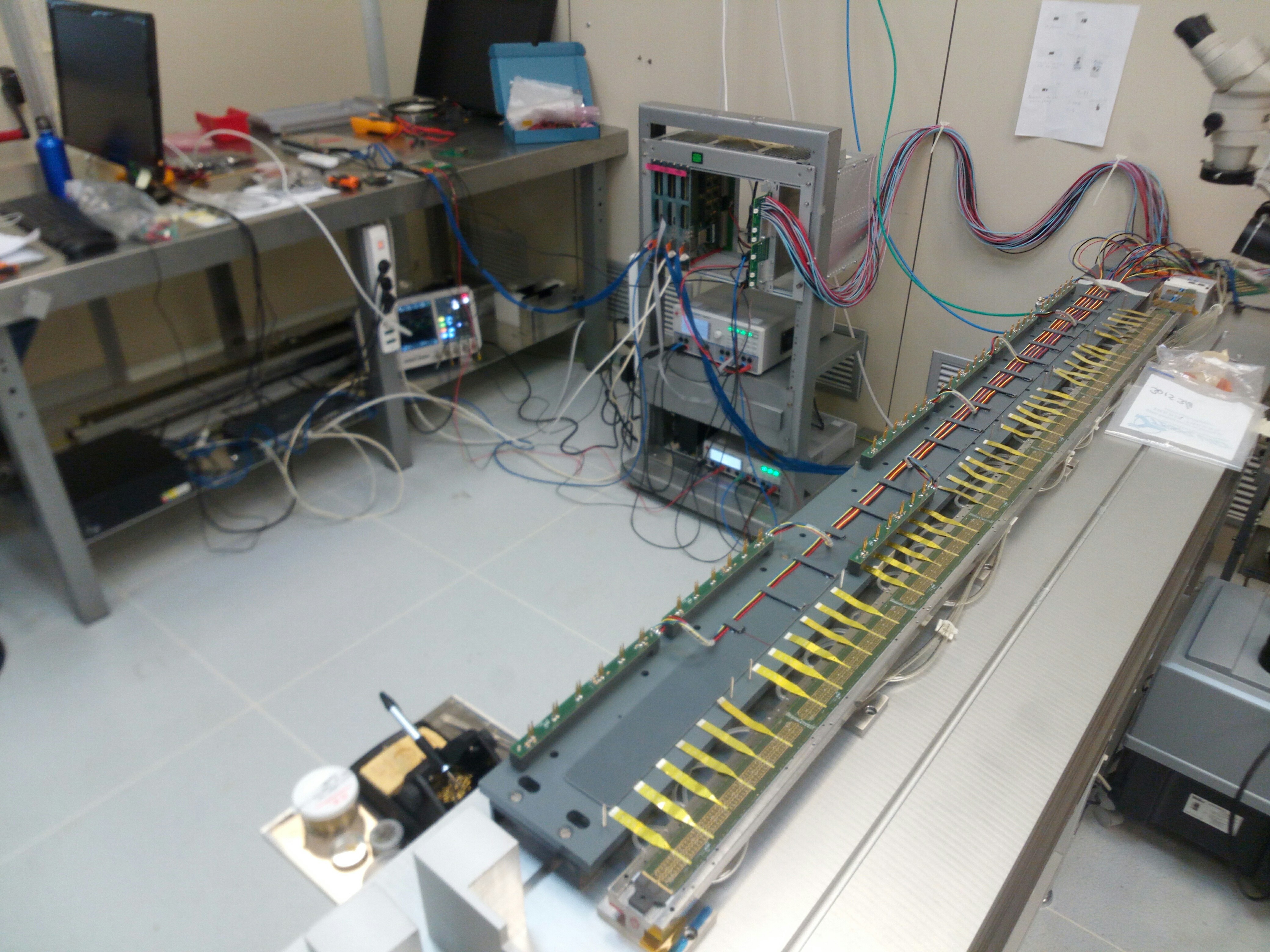 Federico Ronchetti - INFN and CERN
10/04/18
Stave Zero
Restart Pumps 

HS0-Left/Lower 
Perform R/O tests
Glue U-arms

Stave Zero Setup (Grey Area)
Prepare Power Busses
Condensers 
Filter Boards
Bridges
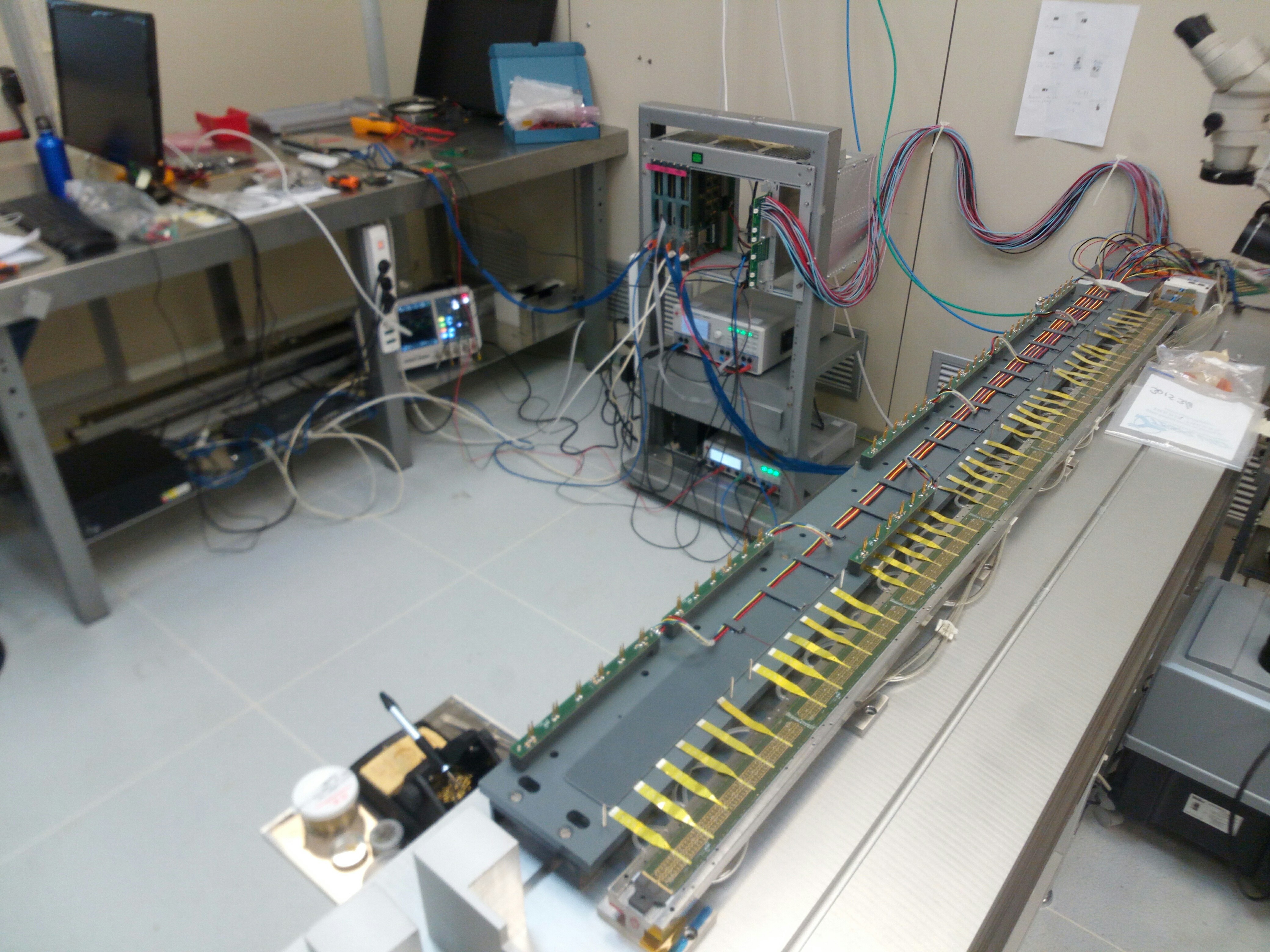 Federico Ronchetti - INFN and CERN
10/04/18
Stave One
HIC delivered: 5 AL + 1 BL + 8 AR + 1 BL
 
- AL000255
 - AL000299 
 - AL000300 
 - AL000379 
 - AL000449 
 - BL000057



Activity on incoming HICs
Reception tests
Tab Cuts
Fast Power tests
Mock Up
- AR000390
 - AR000391
 - AR000392
 - AR000393
 - AR000394
 - AR000395 
 - AR000396
 - AR000505
 - BR000314
Federico Ronchetti - INFN and CERN
10/04/18
Material Inventory
Arrived / Purchased 
PB capacitors 
Filter Boards 
Filter Boards bridges
New gluing masks
2011 glue (LNF)
Tweezers (LNF) 
U-Arms 
Cold plate and Space Frame

Need to empty all Cold Plate and Space Frame tubes and send them and the boxes back to CERN
Mock Up
Federico Ronchetti - INFN and CERN
10/04/18
Infrastructure
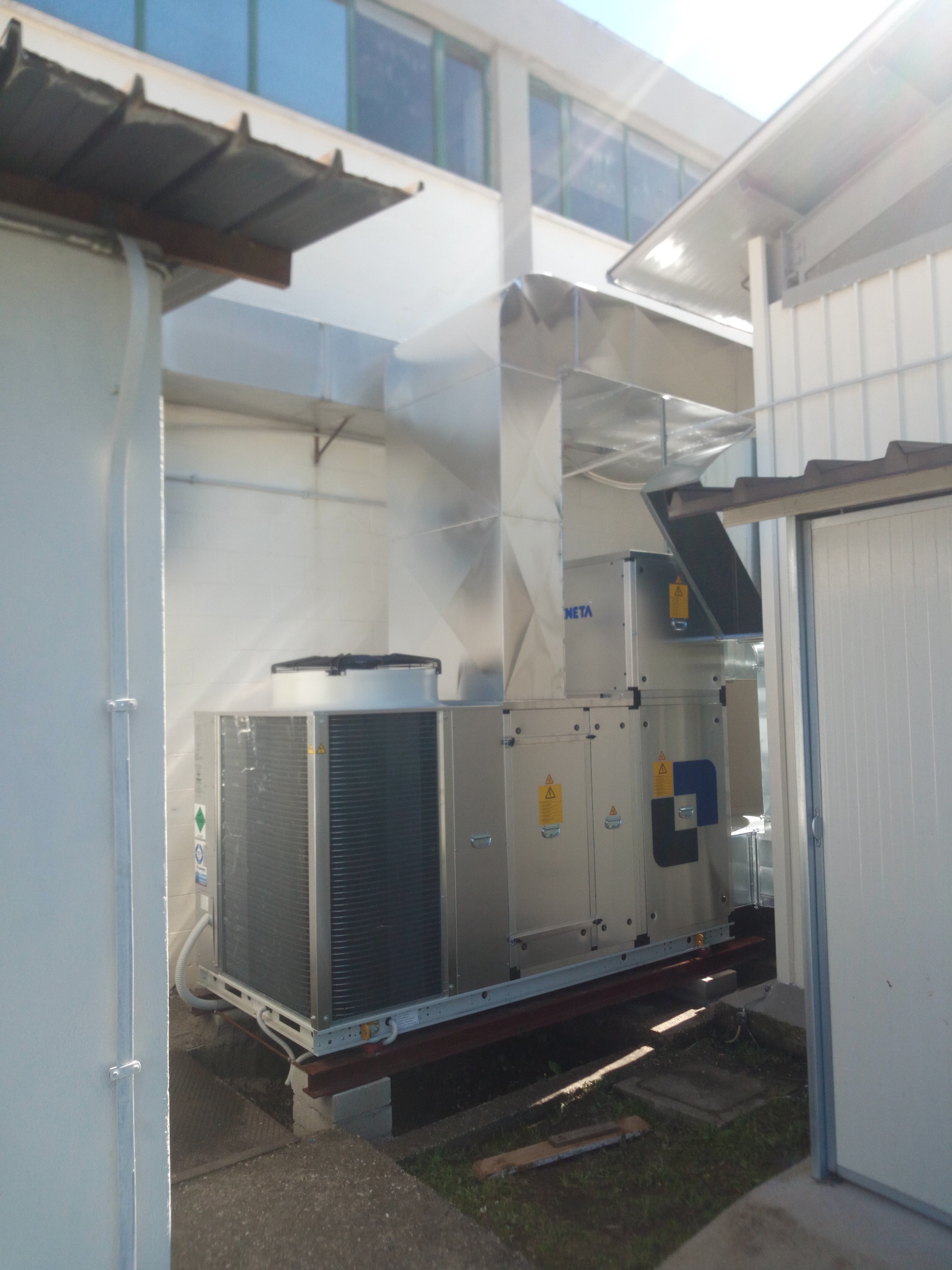 Mock Up
Main ASTRA building heat pump being installed…
Federico Ronchetti - INFN and CERN
10/04/18
Planning
Hybrid Stave: finished, to be sent to CERN
Stave Zero
Finish HS0/R/U threshold scan, install U-Arms, repeat scan with cover
Restart pumps
Swap HS-0 Right and Left, perform scans on HS0-L, align HS-R
Prepare Power Bus
Stave One
Test and cut incoming HICs
23-24 OL Workshop in Daresbury 
https://docs.google.com/spreadsheets/d/1eAJ7x8eKxwaejOACInSw65XRYKLIWqt51Y3jNUWw0vw/edit?pli=1#gid=1263503287
Federico Ronchetti - INFN and CERN
10/04/18